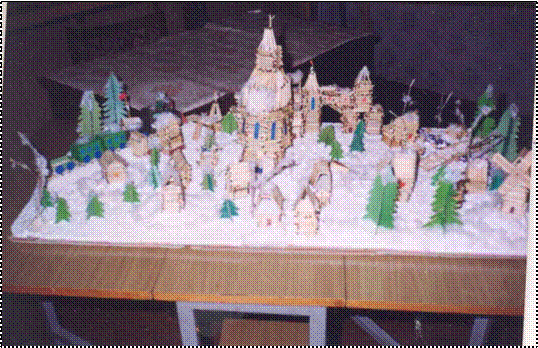 Изготовление
 макета 
деревни
Подготовили:
Алябьева 
Ирина Александровна
и 
Алябьева 
Тамара Васильевна
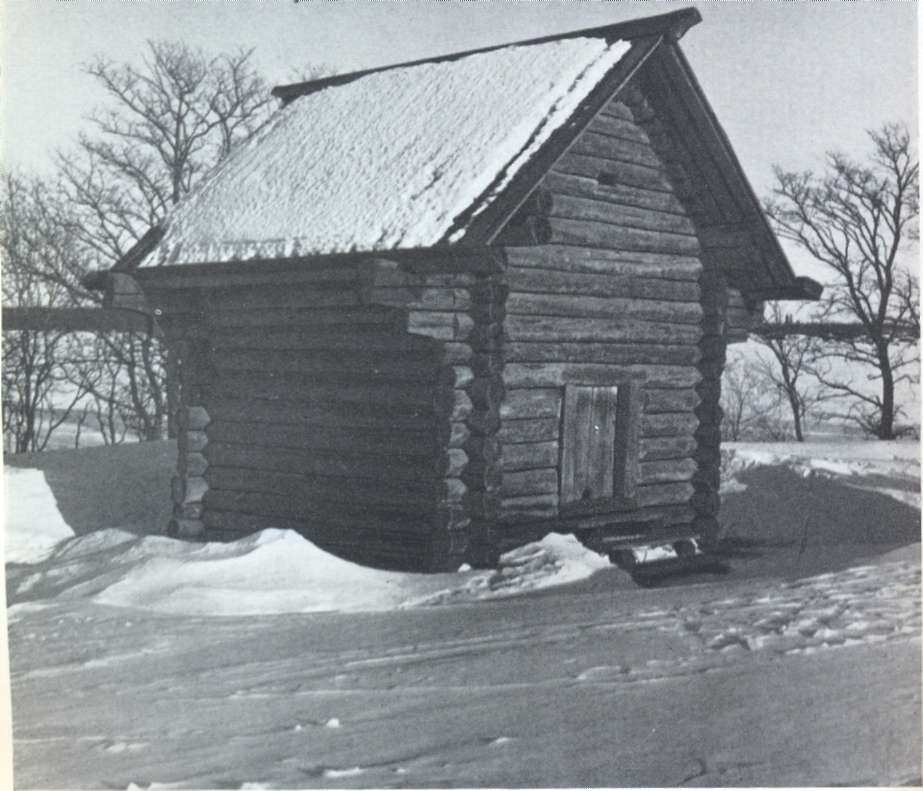 Изба
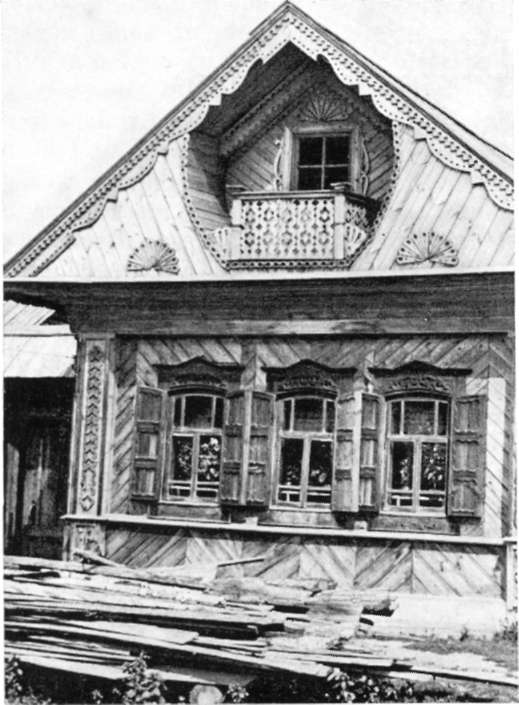 126
Дом 50-х годов XX в.
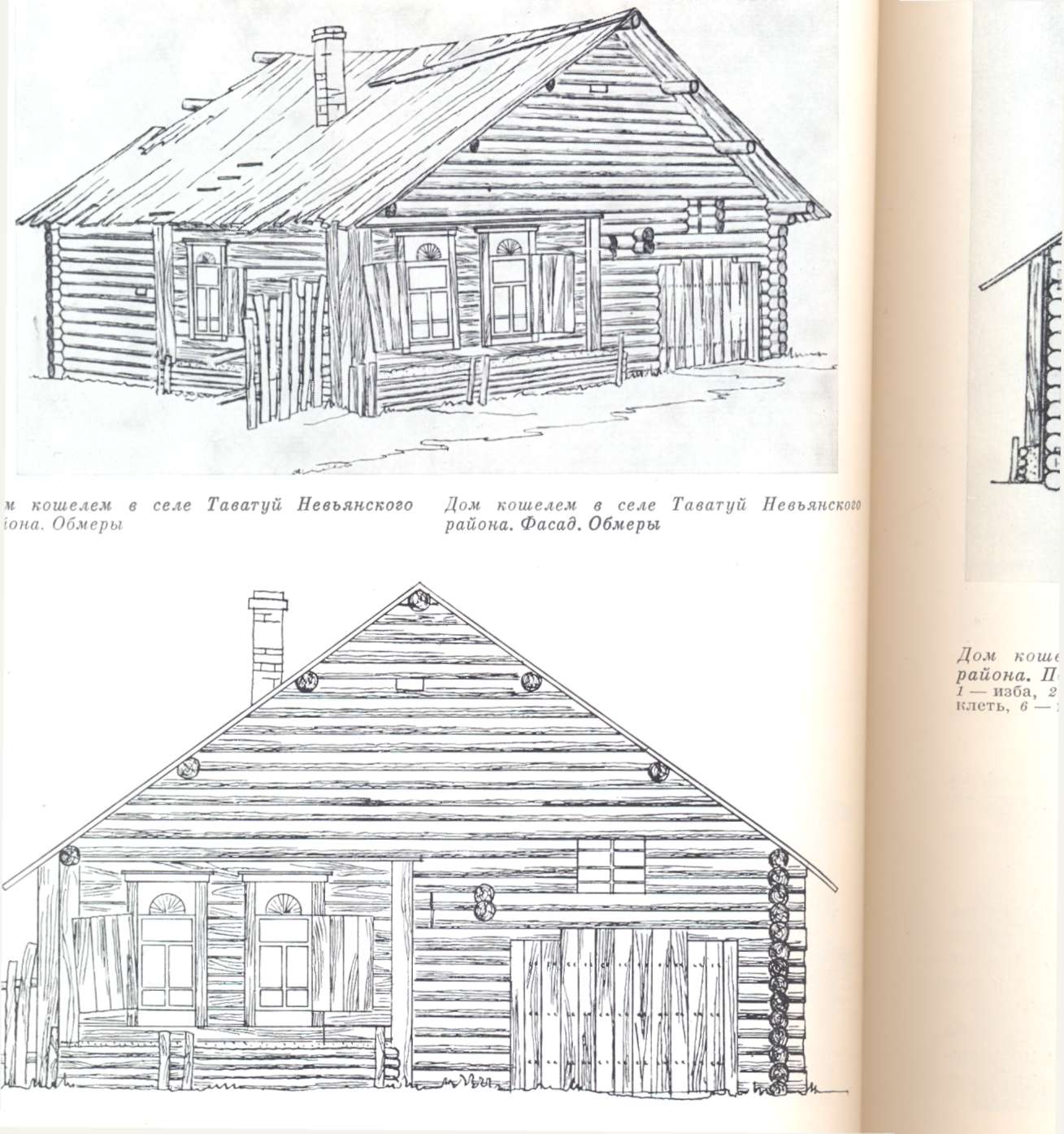 Односрубная изба в деревне Липовское Рекевского района
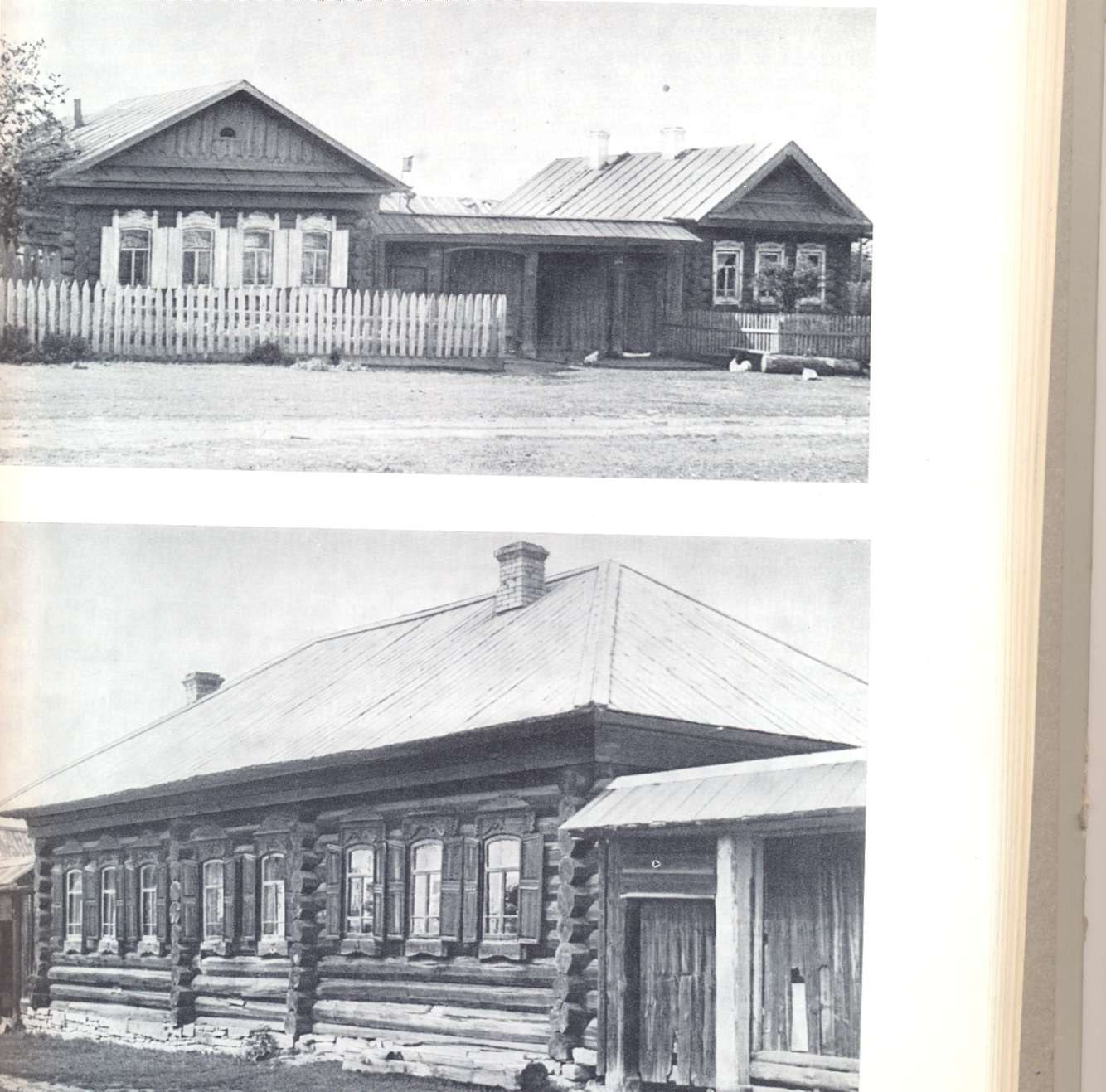 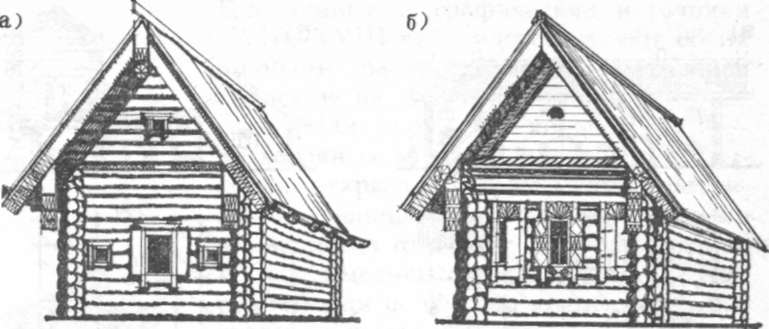 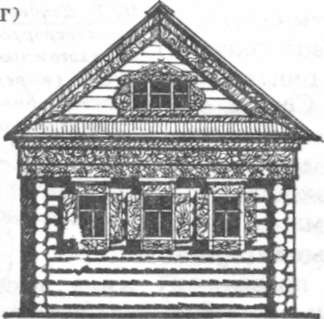 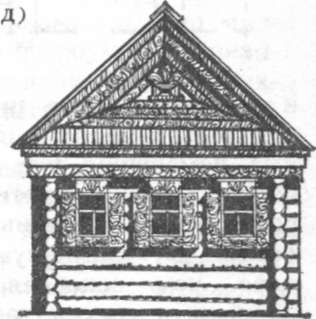 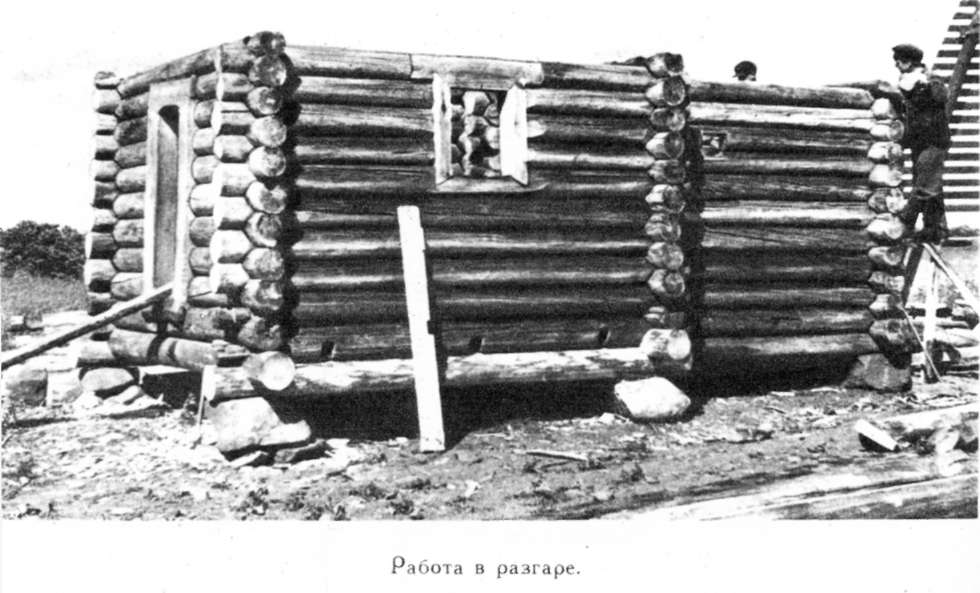 70
Фрагмент дома
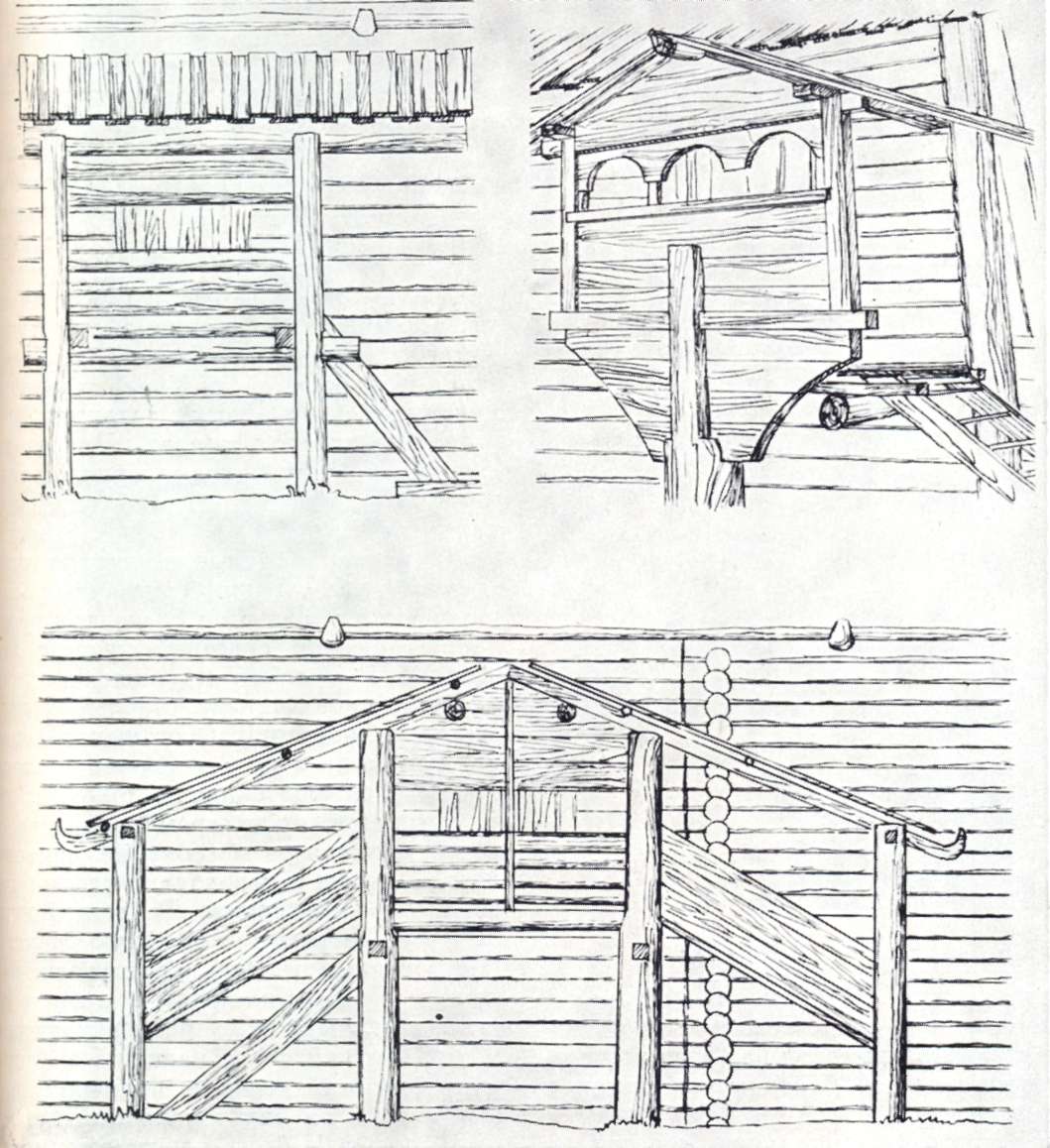 Основные группы крылец
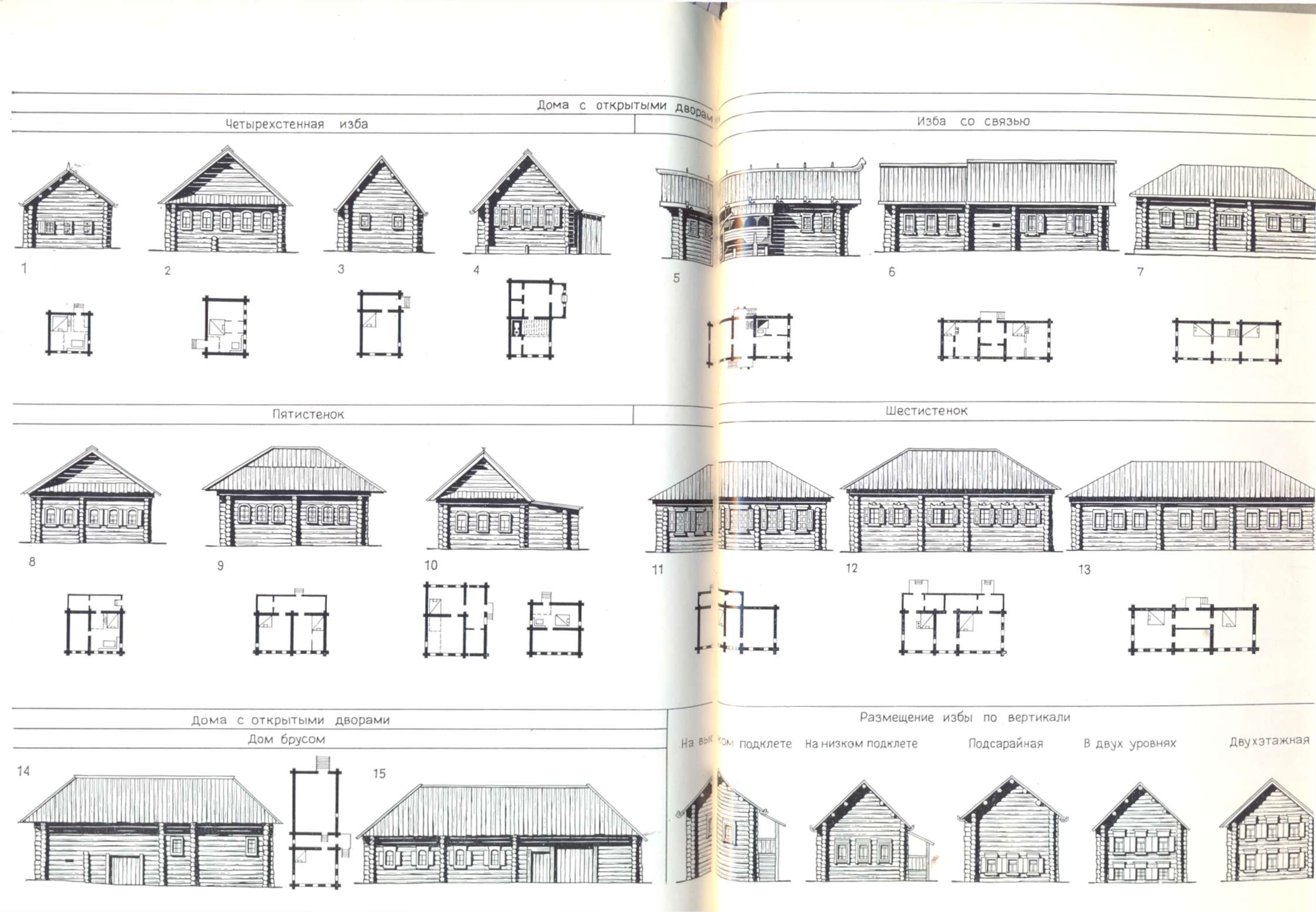 Виды домов
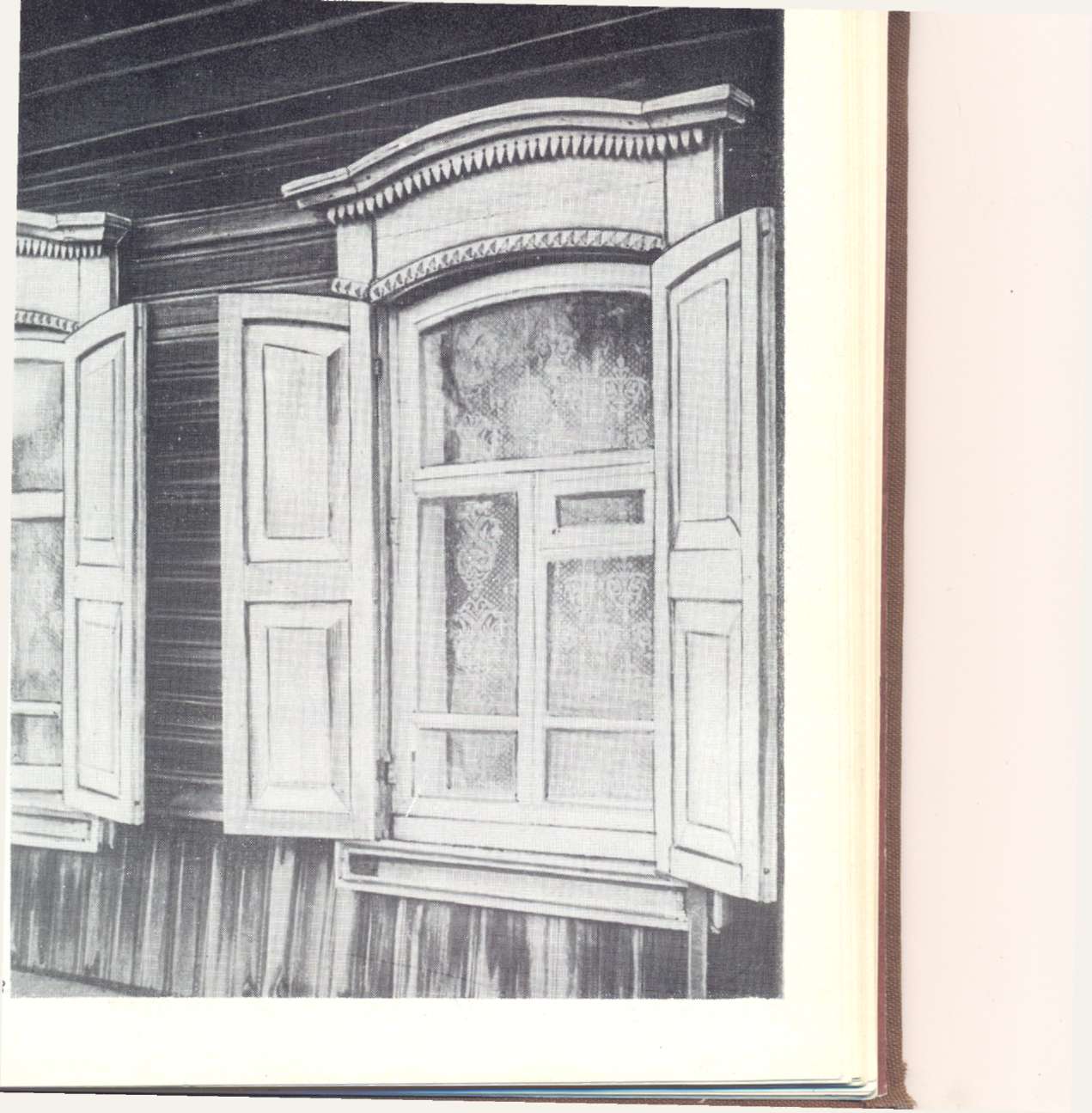 Окна
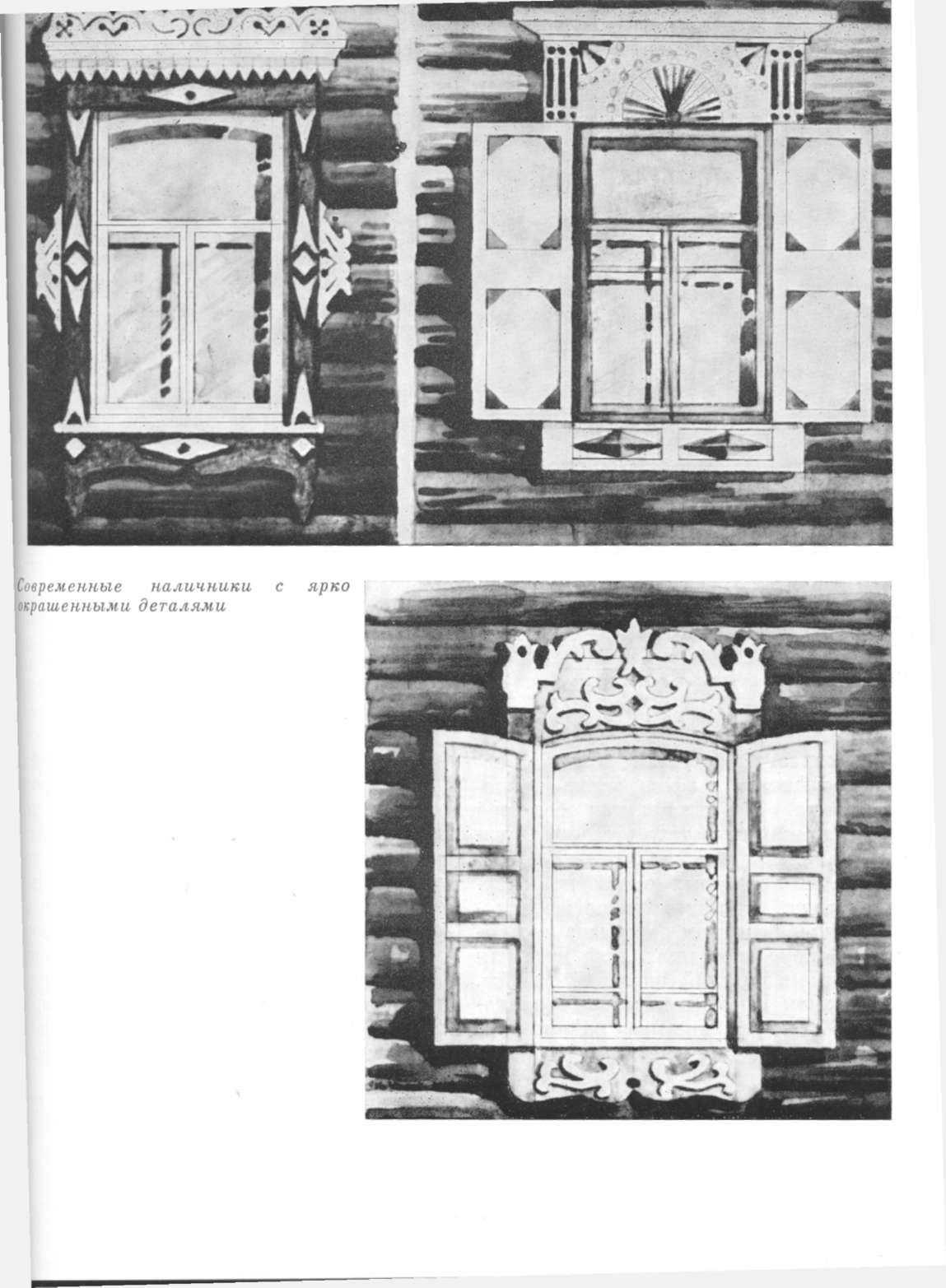 Наличники
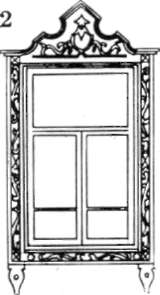 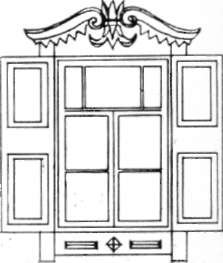 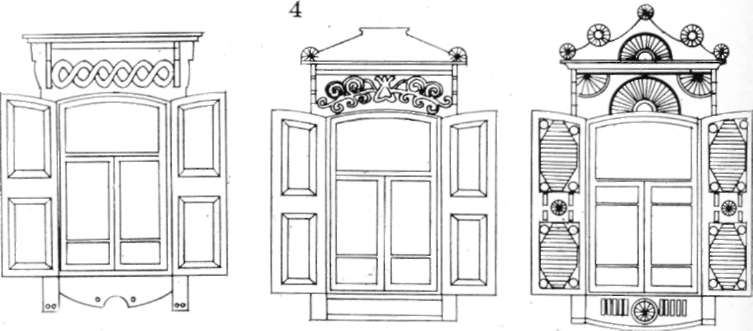 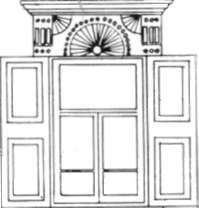 |o   о   б|~
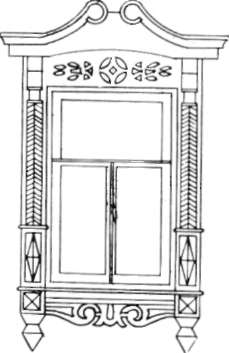 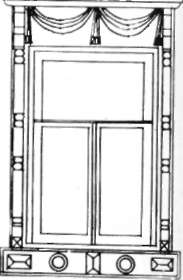 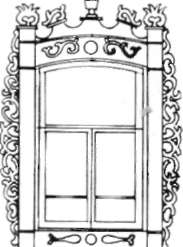 152
Основные группы наличников
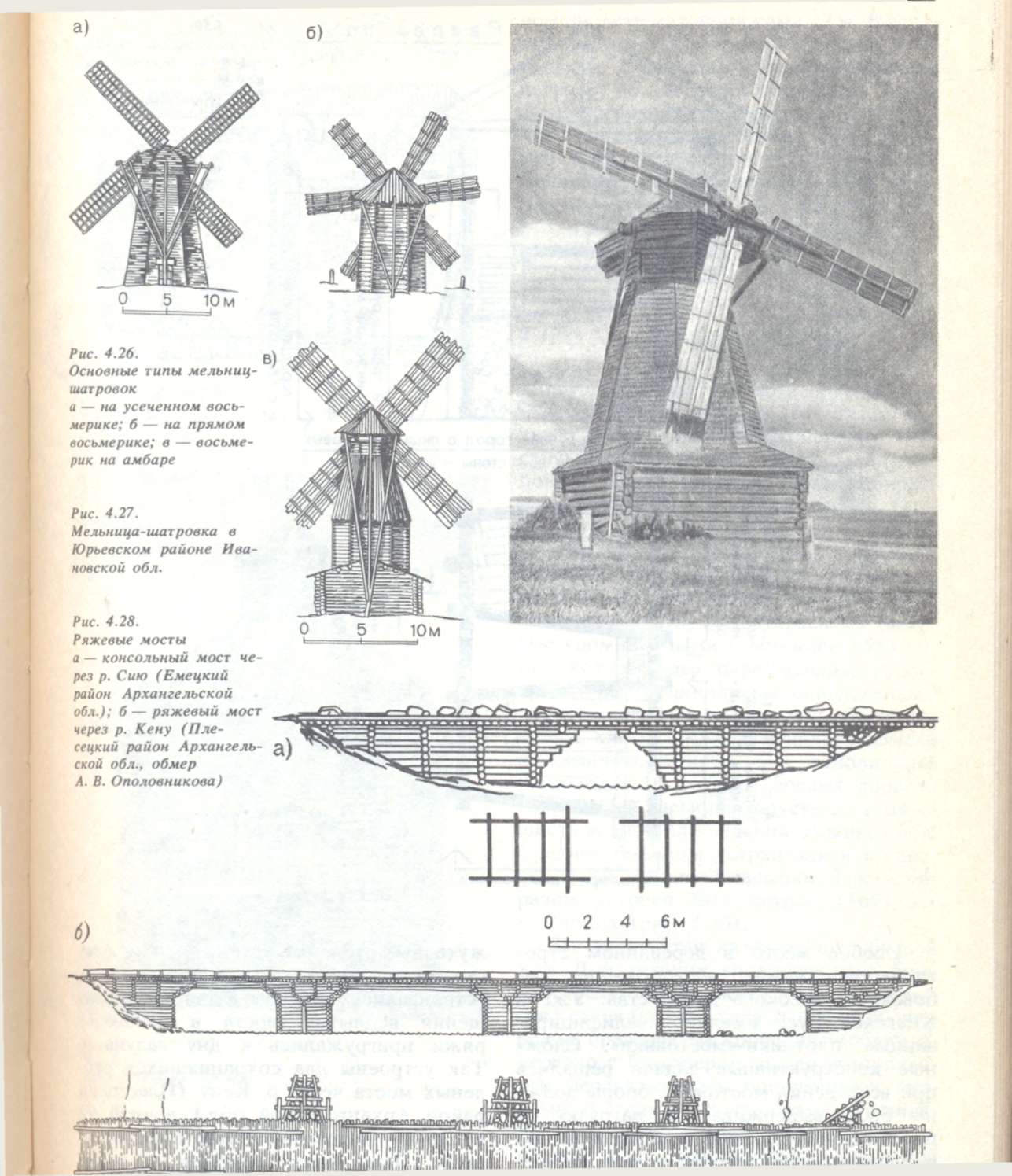 Ветряная мельница
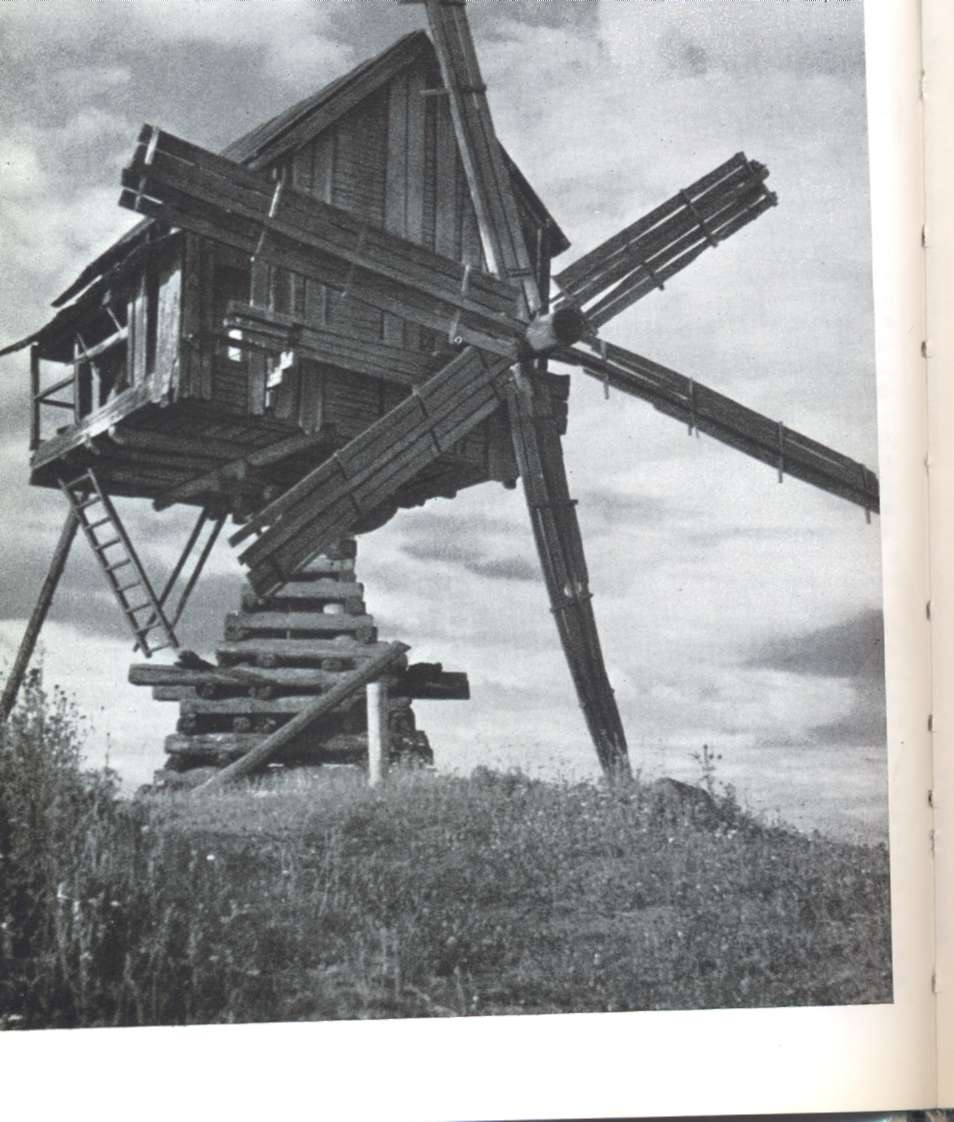 Ветряная мельница
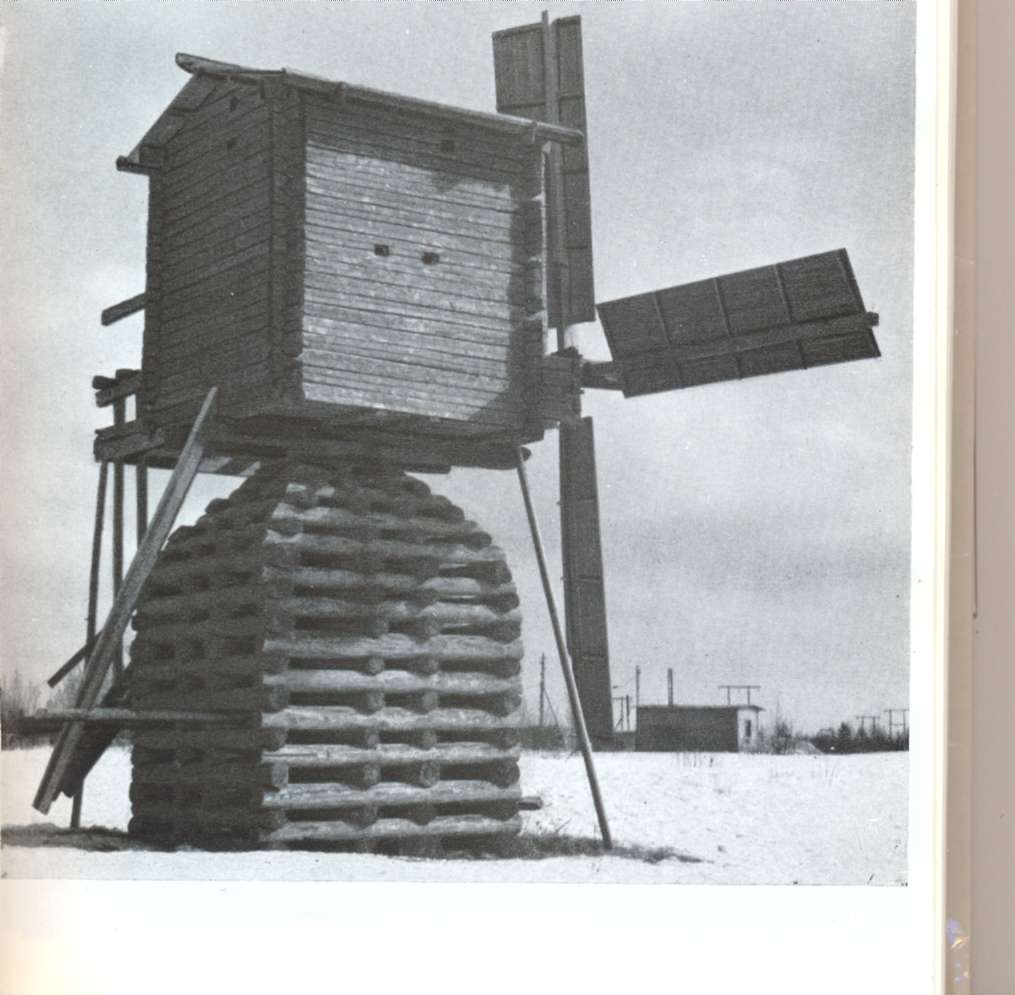 Ветряная мельница
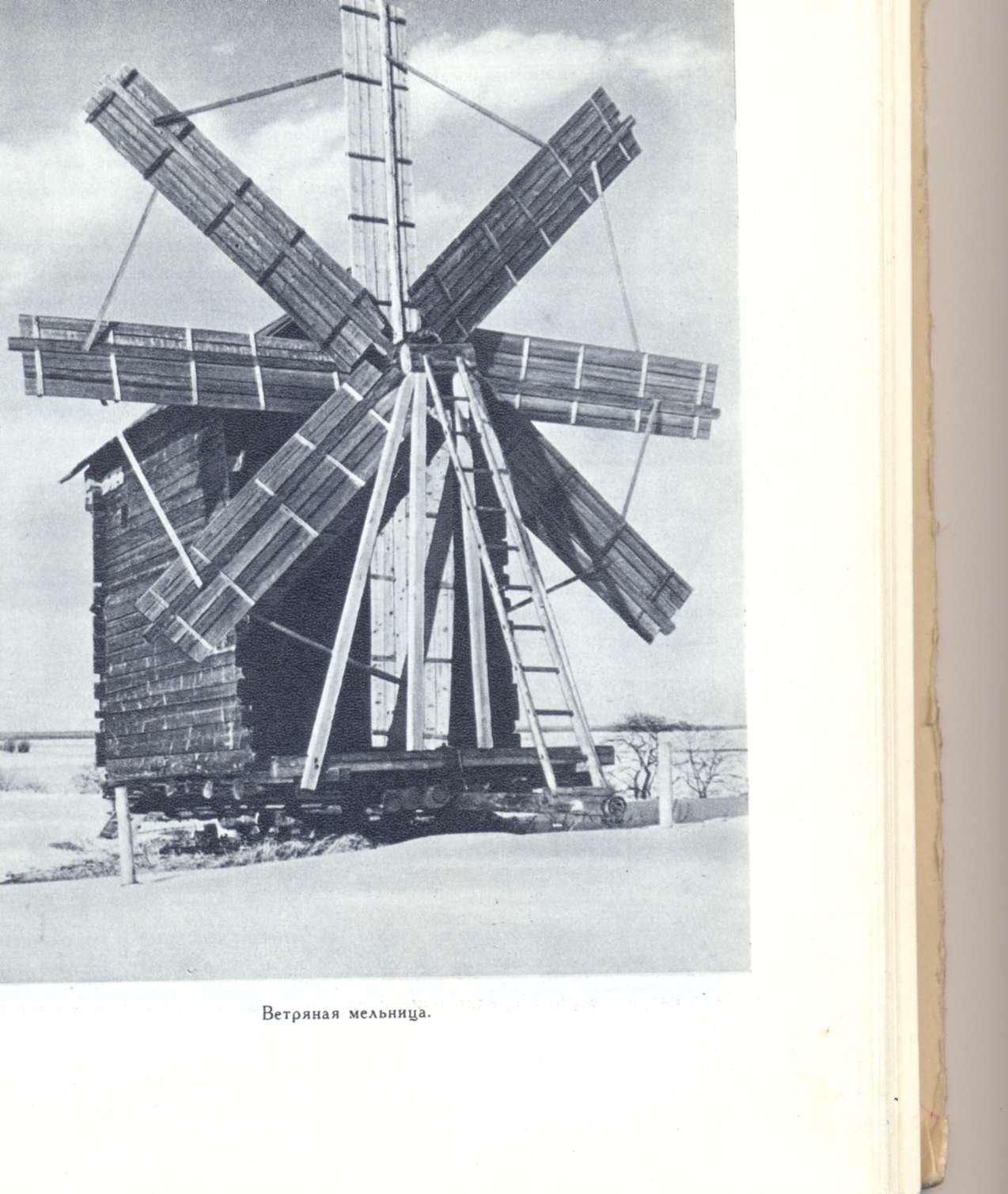 Ветряная мельница
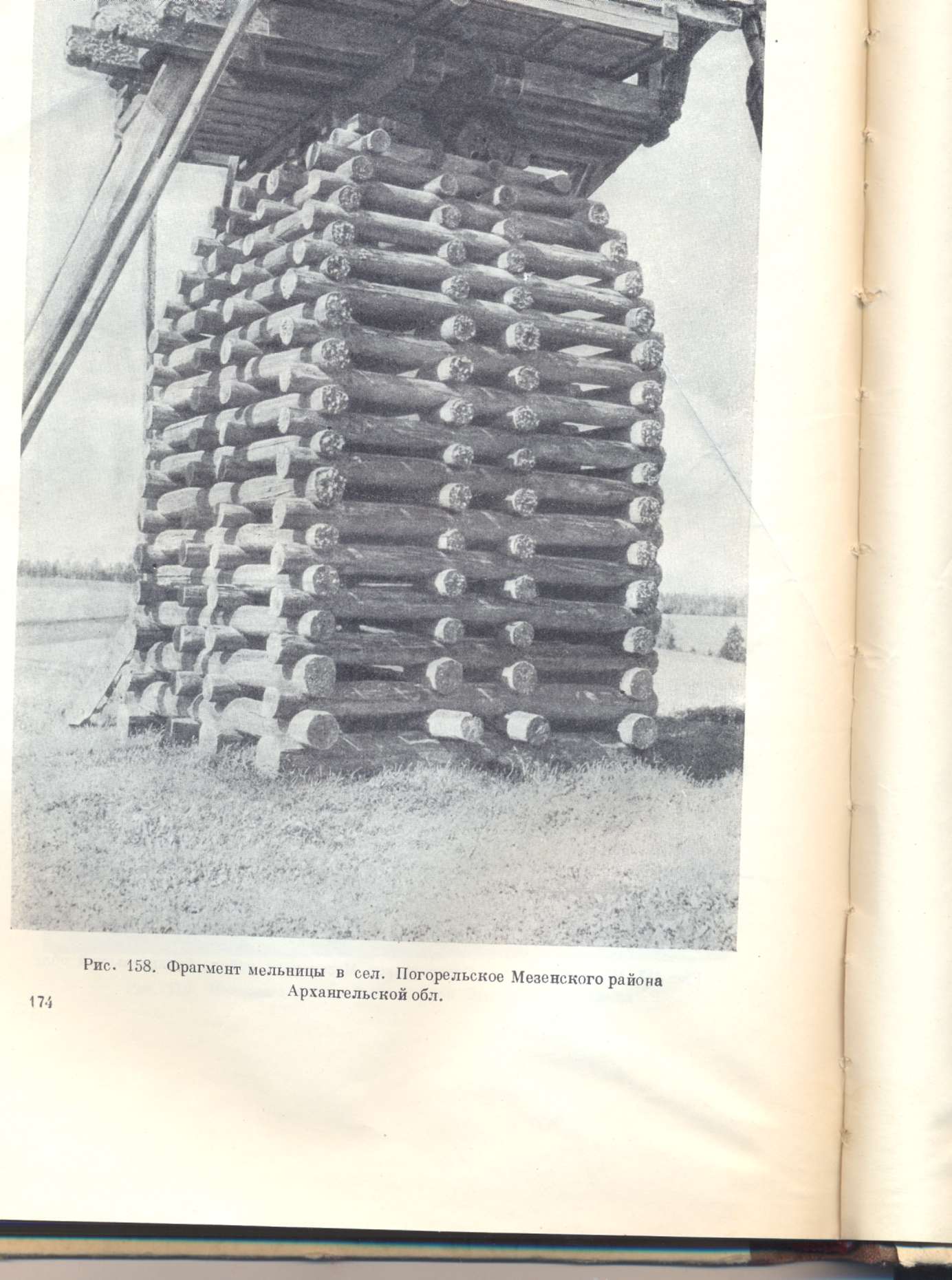 Фрагмент мельницы
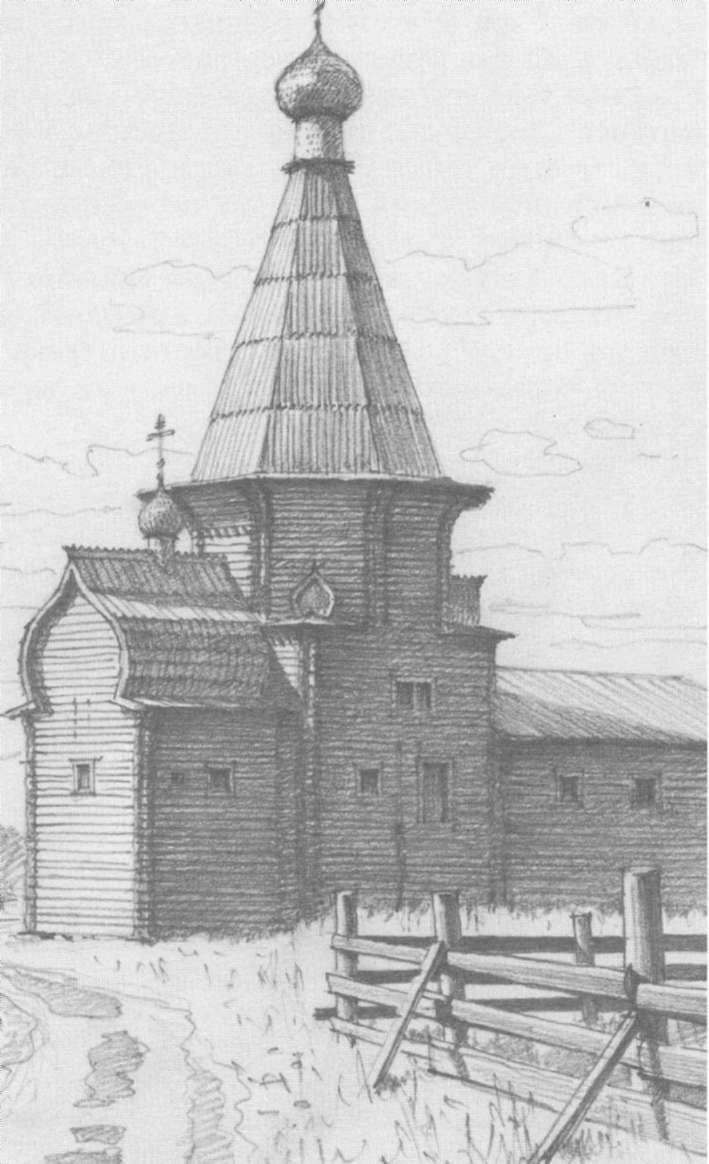 Церковь Иоанна Златоуста 1665 г. в селе Саунино
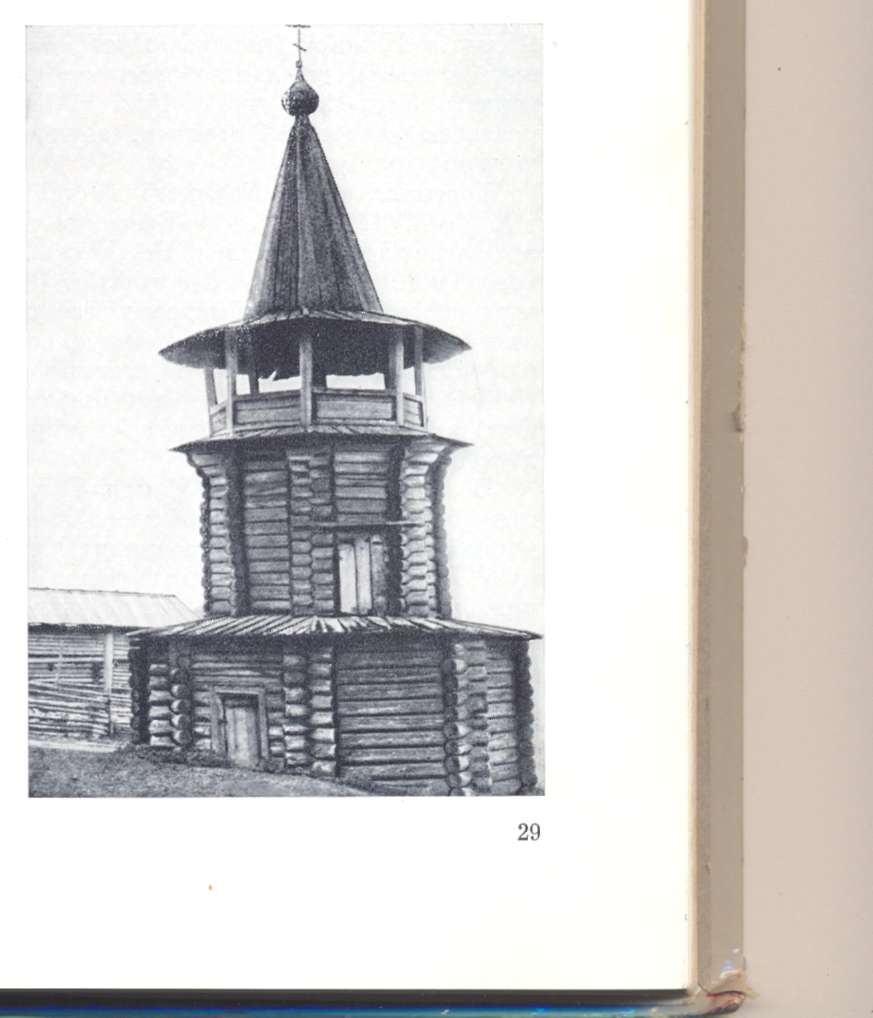 Колокольня в селе Верх-Язьва Красновишерского района. Конец XVII в.
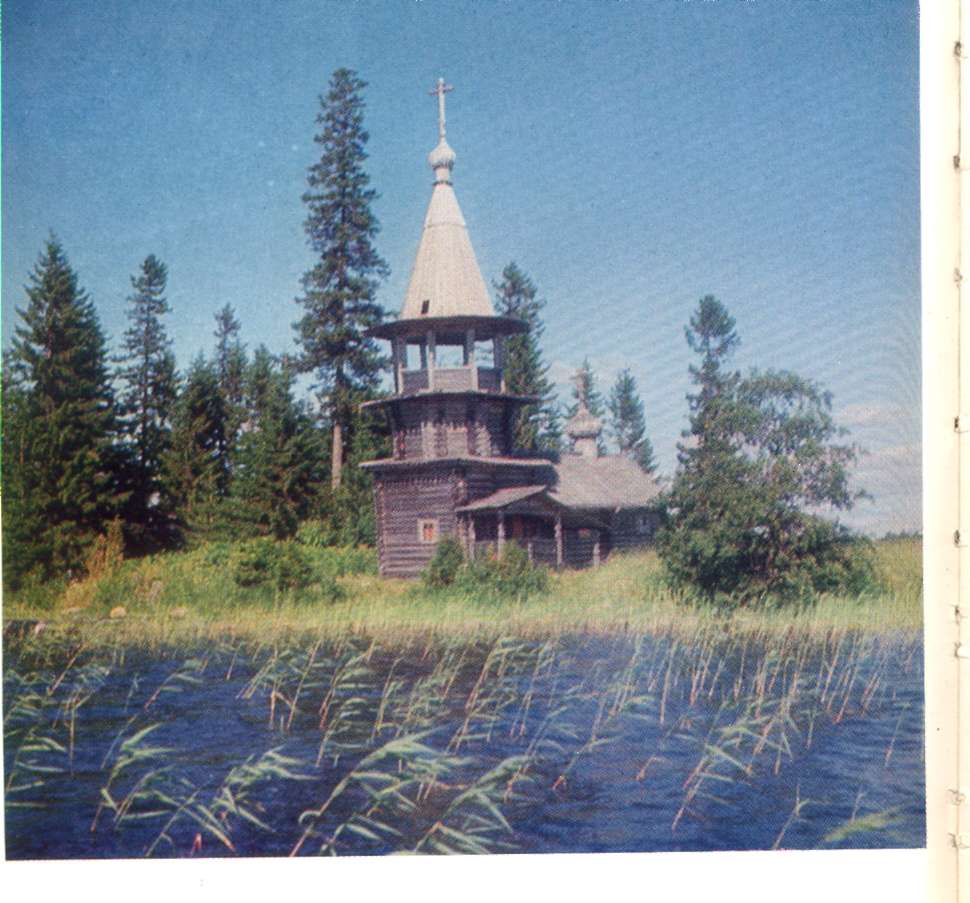 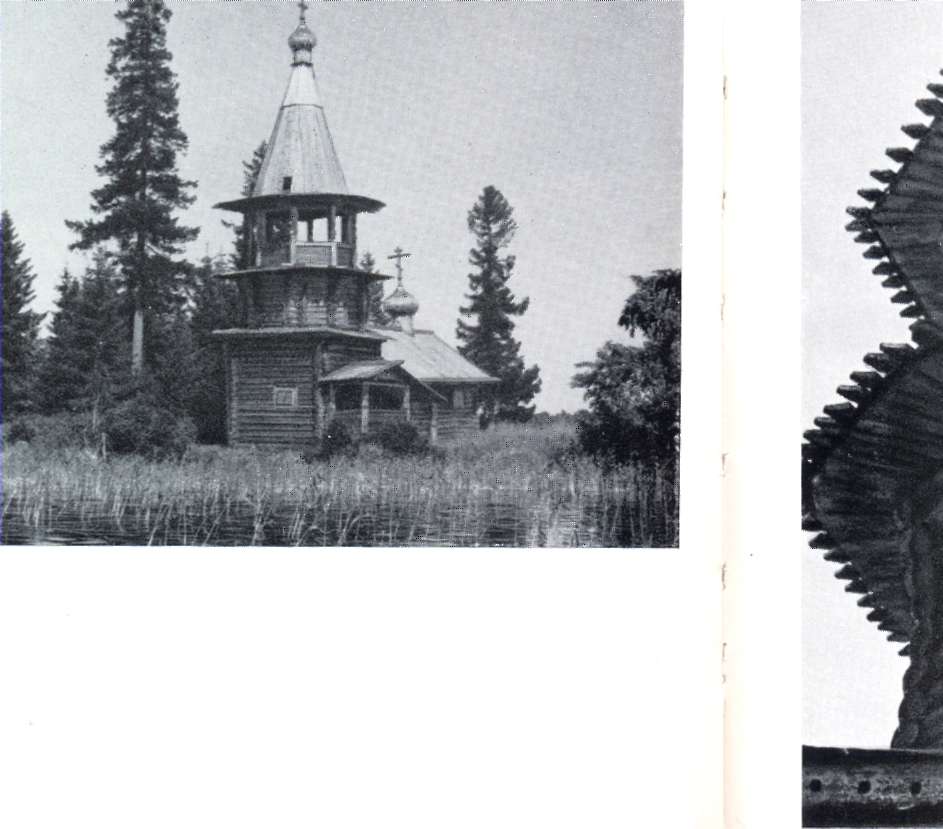 Колокольня
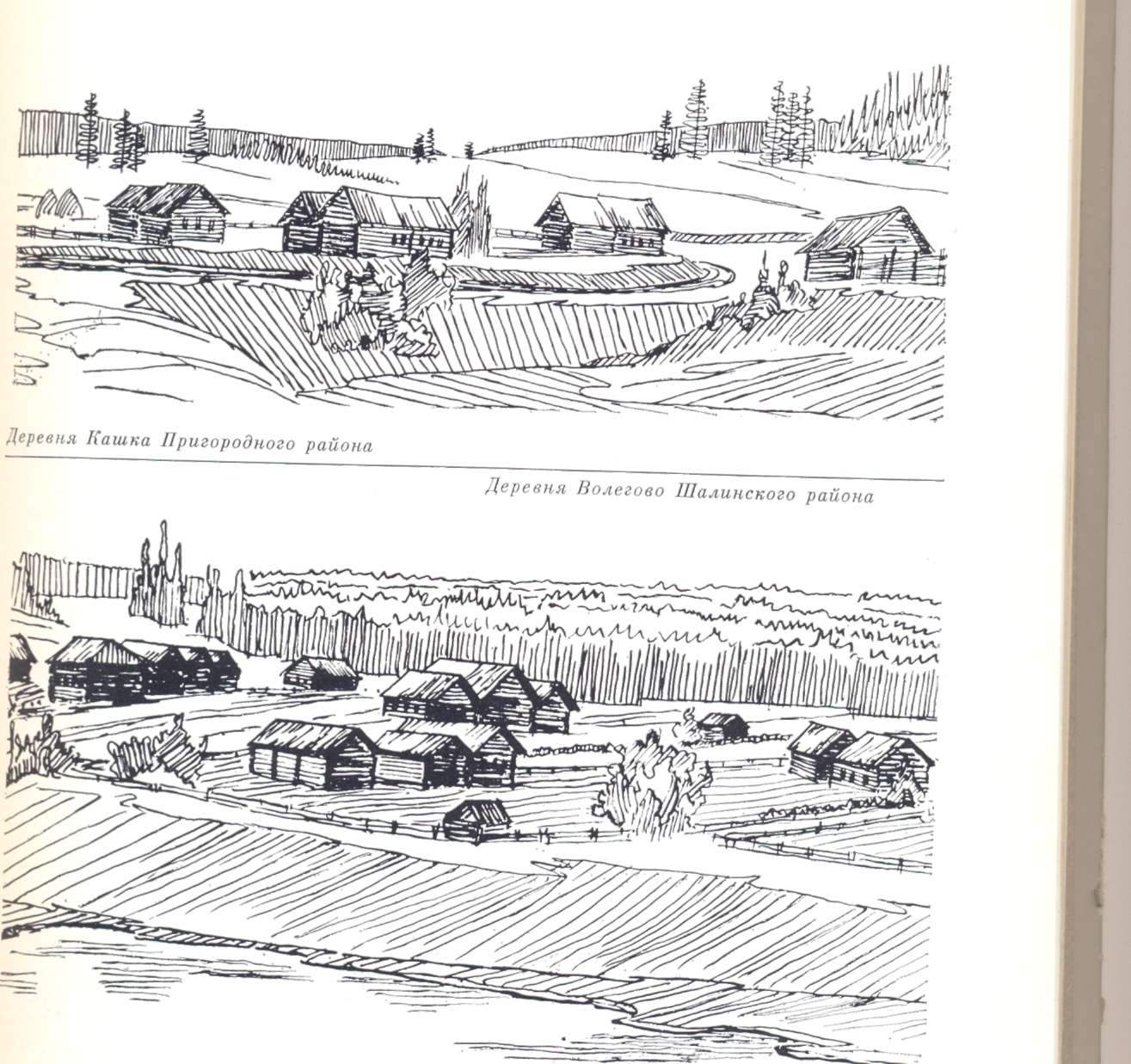 Деревня
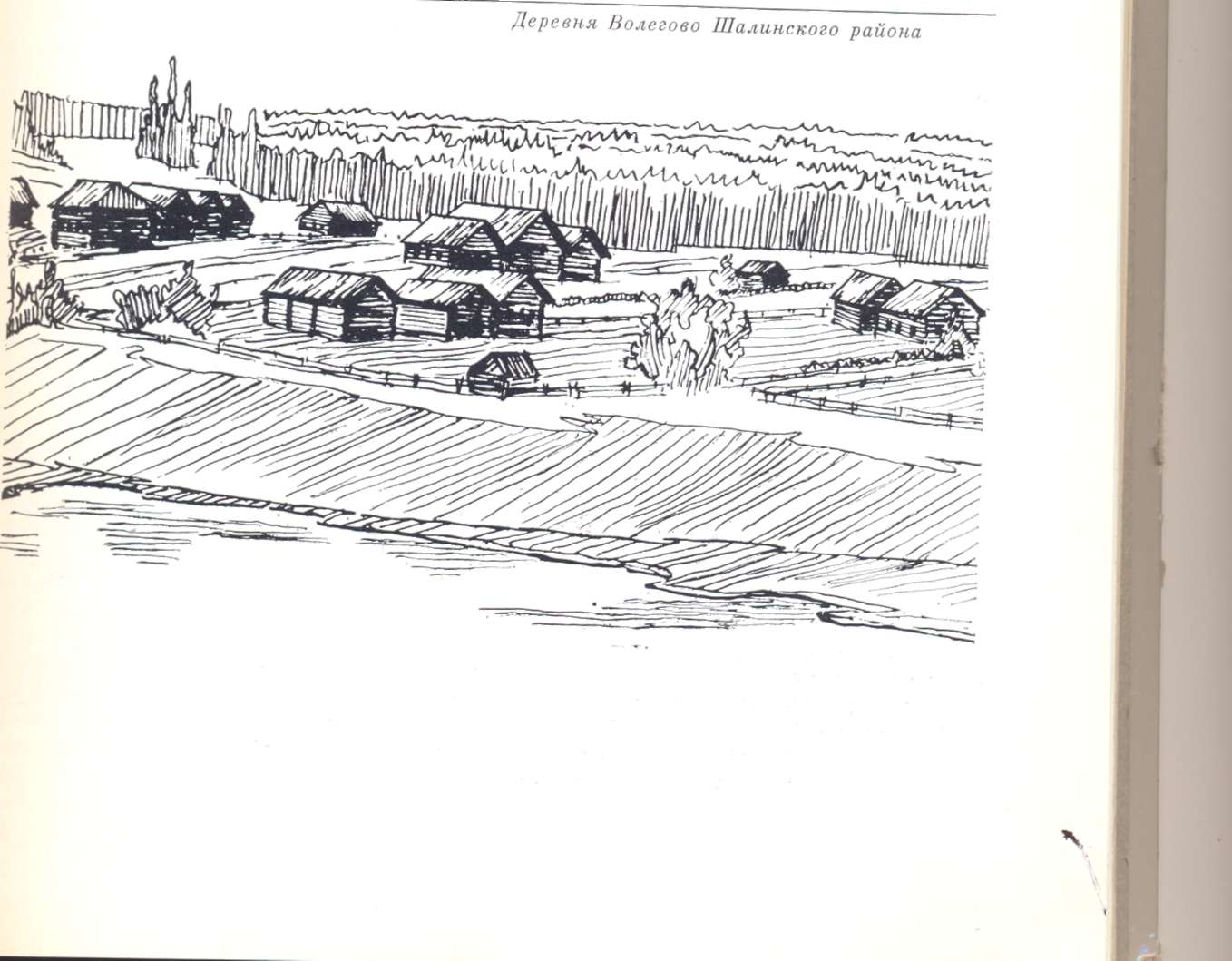 Деревня
Использованная литература:

Бодэ А.Б.Деревянное зодчество русского Севера: архитектурная сокровишница Поонежья / А.Б. Бодэ. - М.: КомКнига, 2005. -204  с: ил.
Бубнов Е.Н. Русское деревянное зодчество Урала.- М.: Ствойиздат, 1988.-188с.: ил.
Деревянный дом. - М.: Стройинформ,2006.-(Застройщик).-574 с.:ил.
История русской архитектуры: Учебник для вузов/Ред. Ю. С.  Ушакова и др.-2-е изд., перераб. и доп. - СПб.: Стройиздат СПб.,1994.-600 с.: ил.
Кожевников И.П., Шумов А.П. Сто деревянных домов:(Жилые и садовые домики).- М.: Экология,1992. - 191 с.:ил.
Маковецкий И.В. Памятники народного зодчества русского севера.- Изд-во академии наук СССР.- М.,1955
Мочалова М. П. На полуденную сторону:0 народных традициях в южно-урал. зодчестве. –Челябинск: Юж.-Урал. кн. изд-во, 1978.
Мочалова М.П. Деревянное зодчество старого Челябинска.-Челябинск:     Юж.-Урал. кн. изд-во, 1973.-53 с.
Ополовников А.В. Кижи. Изд. 2-е.- М.- Стройиздат,1976.- 159 с.
Ополовников А.В. Русский Север.- М., Стройиздат,1977.-255 с.
Ополовников А.В.0стровский Г.С. Русь деревянная: образы русского деревянного зодчества/А. В. Ополовников, Г.С. Островский, М.: Дет. лит., 1970.-199 с.